Faithfulness…..even in my finances?
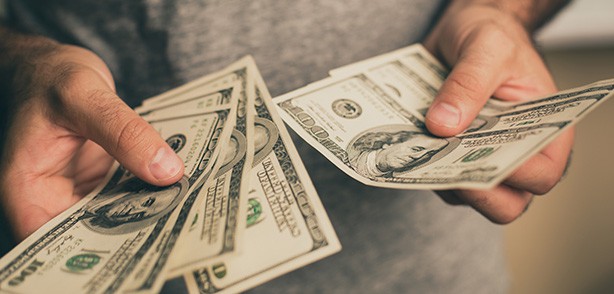 We and the pastures (provisions) are His.

We should remember God’s provisions often come with instructions to be obeyed.
Commitment
Wouldn’t it be a huge stress reliever to trust the Lord to guide in all He has given us?
Date:



Time:



Location: